Unità e diversità del genere umano
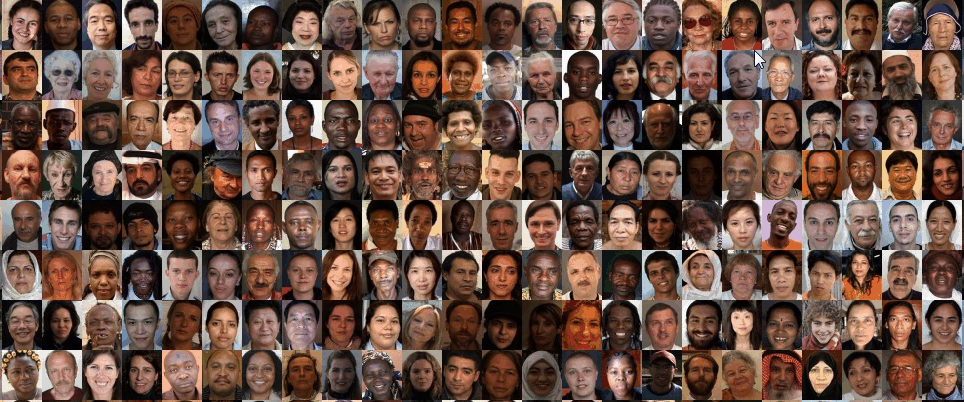 Razze ?
spike lee
“Vivere nel mondo di oggi ed essere contro l’eguaglianza 
per motivi di razza o colore 
è come vivere in Alaska 
ed essere contro la neve”.


William Faulkner
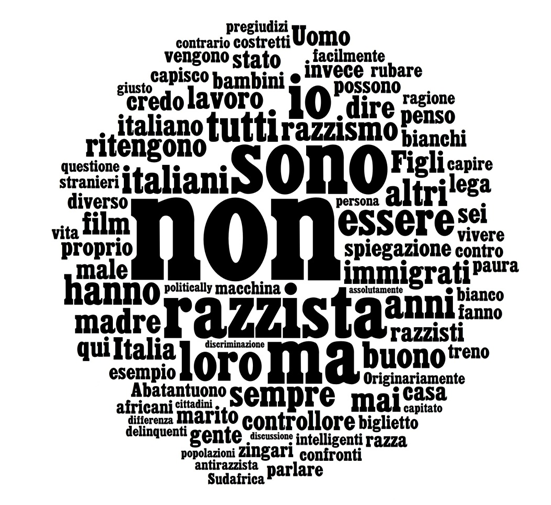 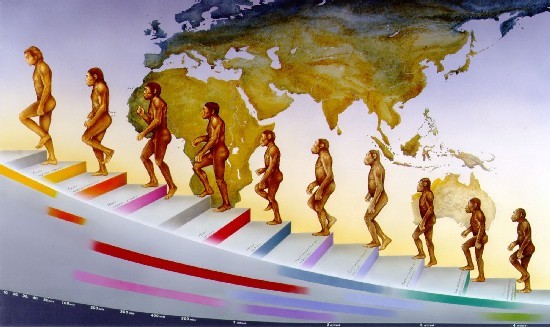 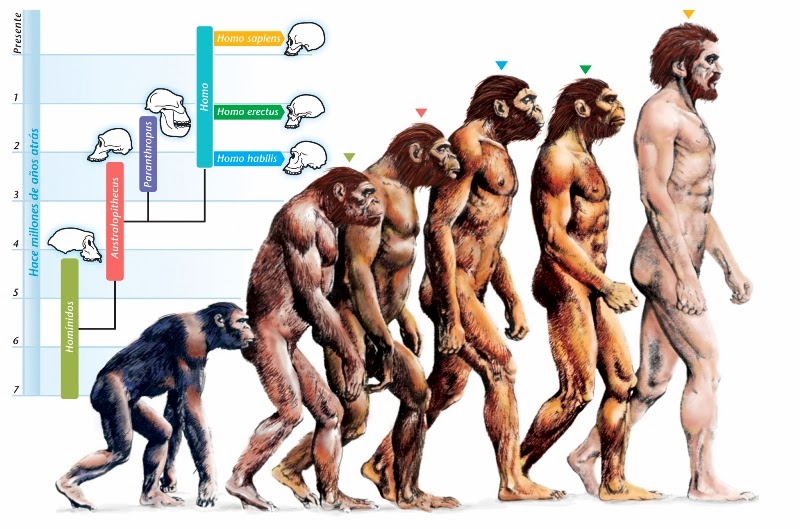 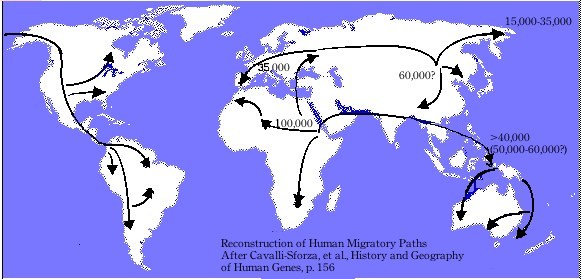 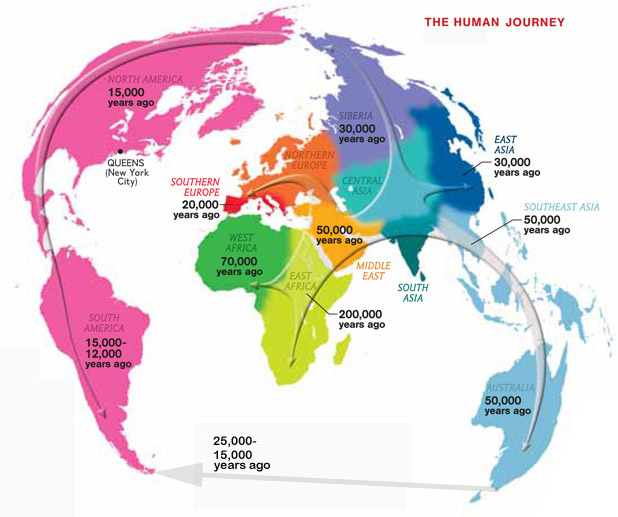 reti, non razze
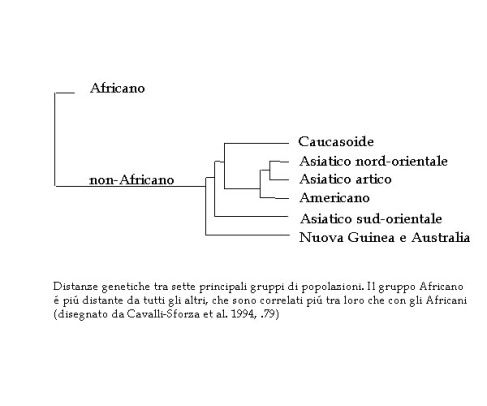 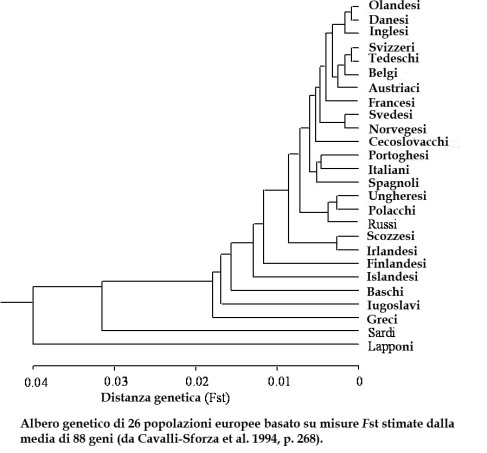 RAZZE, GENI, LINGUE, CULTURE
varietà umana : fisica, linguistica, culturale
unità della specie umana
razza come costruzione culturale
differenze somatiche sono differenze superficiali
distanza genetica tra popolazioni è frutto di migrazioni 
	(habitat, economia)
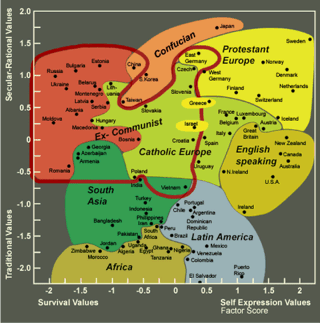 Aree culturali
Rischio: 
Essenzialismo

george-floyd-black-lives-matter